TAX IS A SERVICE
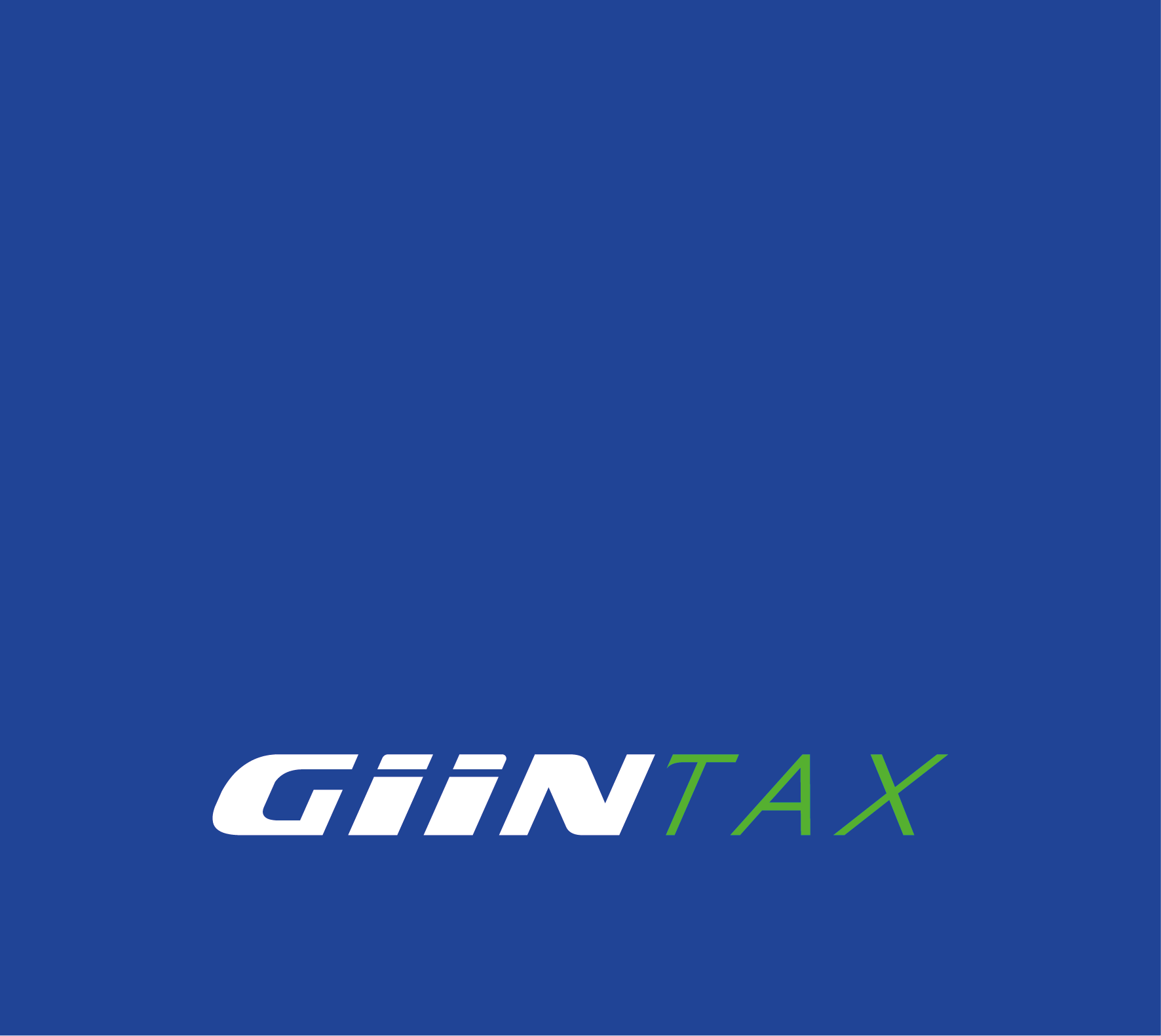 RELIEF AT SOURCE
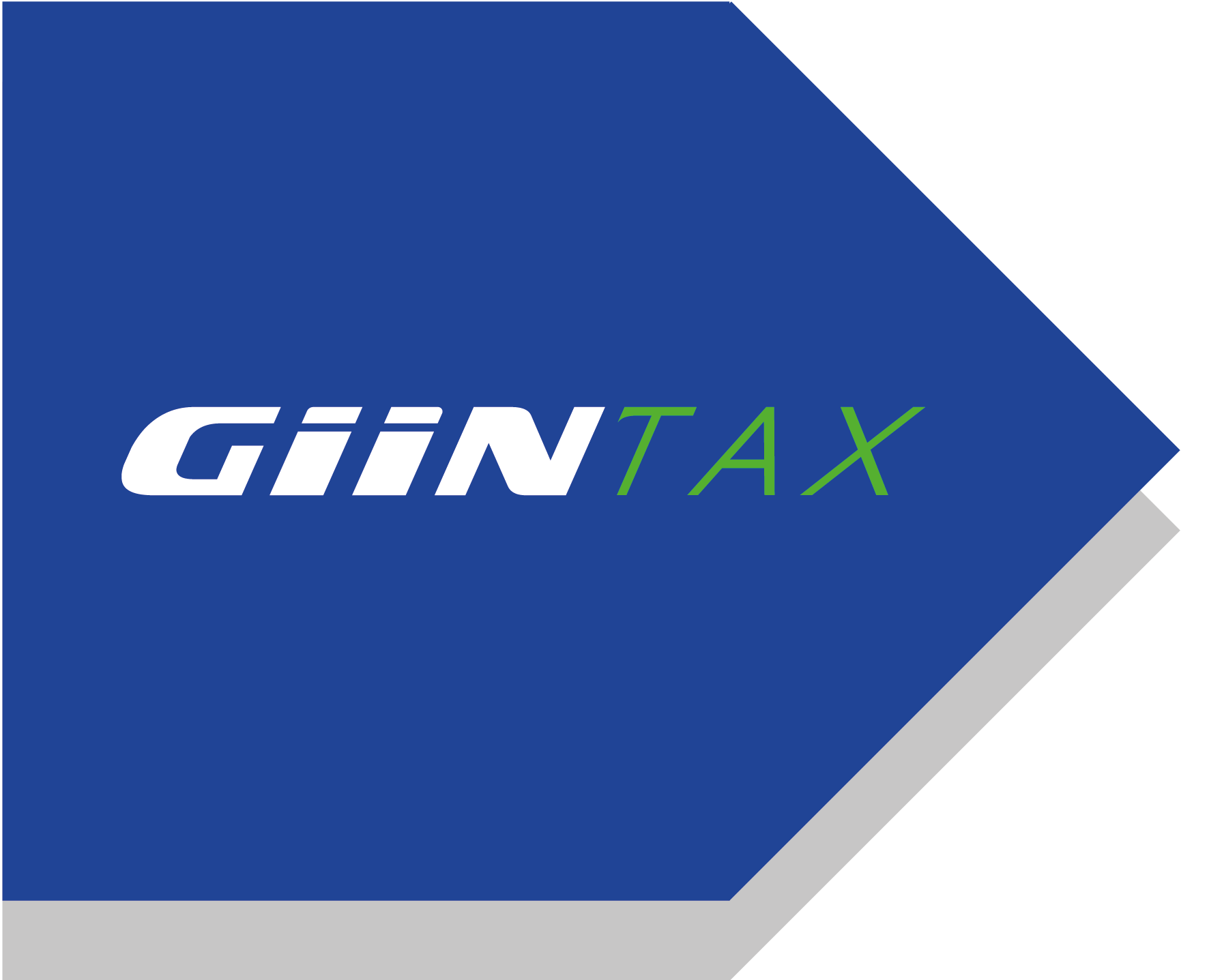 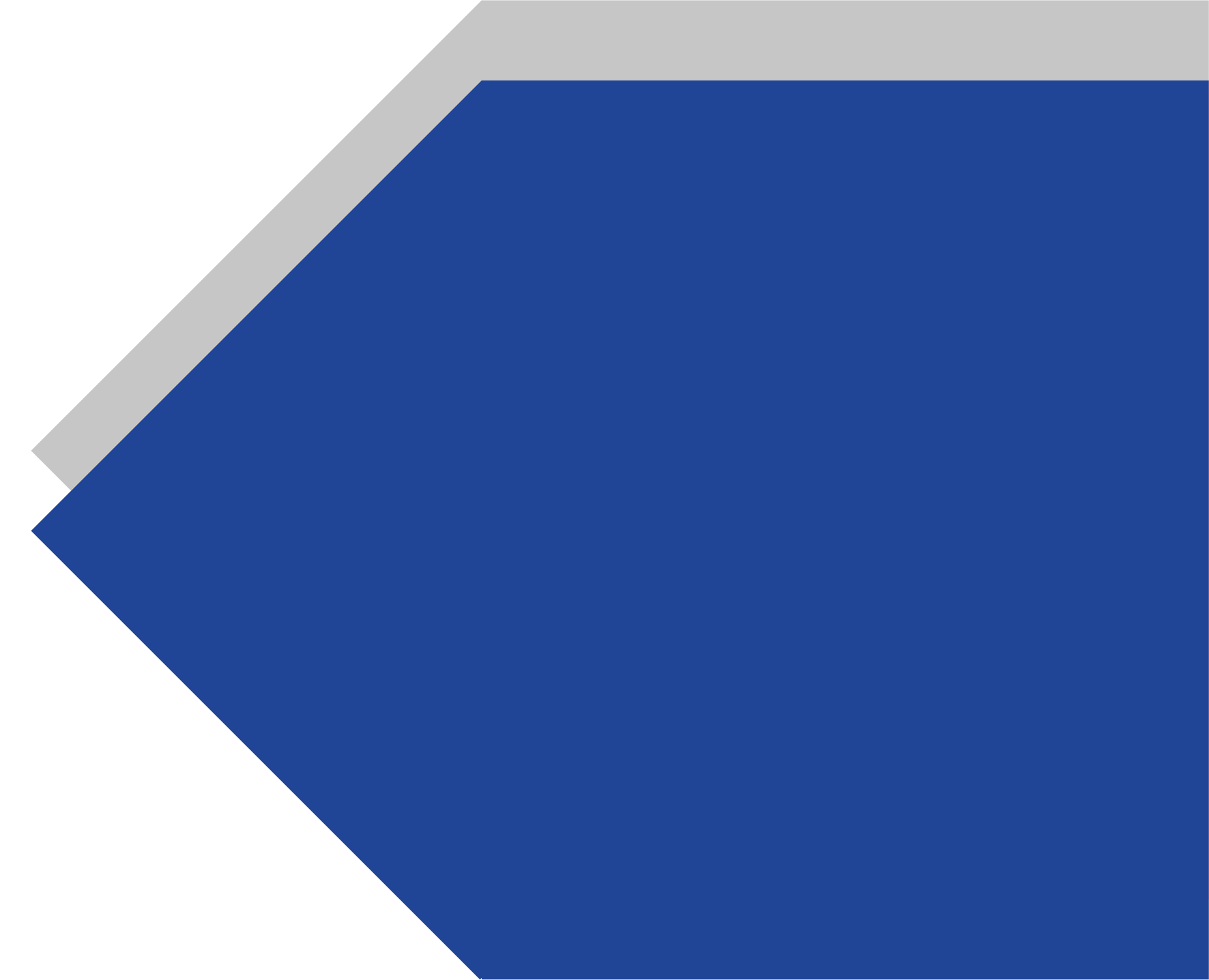 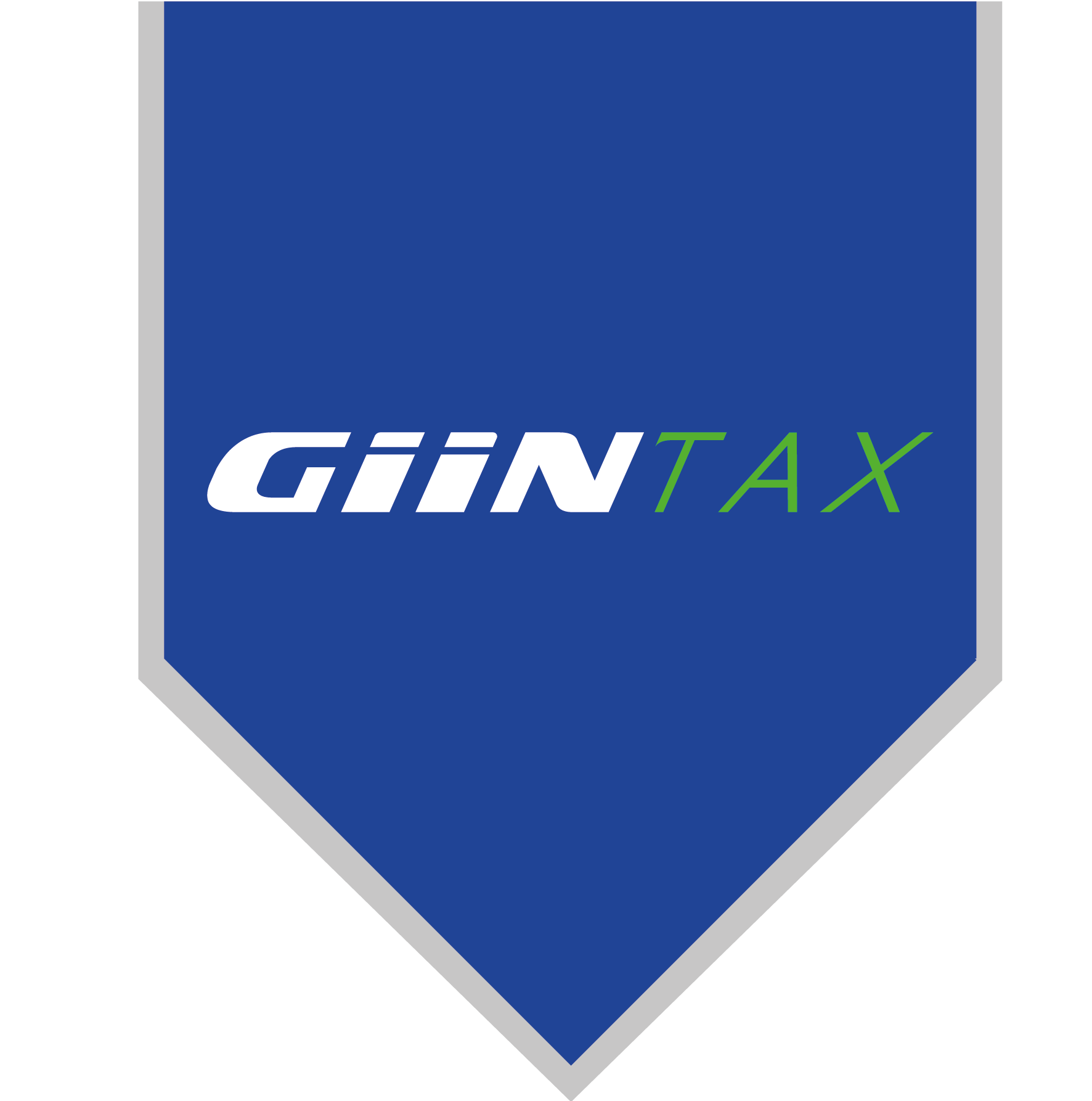 QUALIFIED INTERMEDIARY NONQUALIFIED INTERMEDIARY
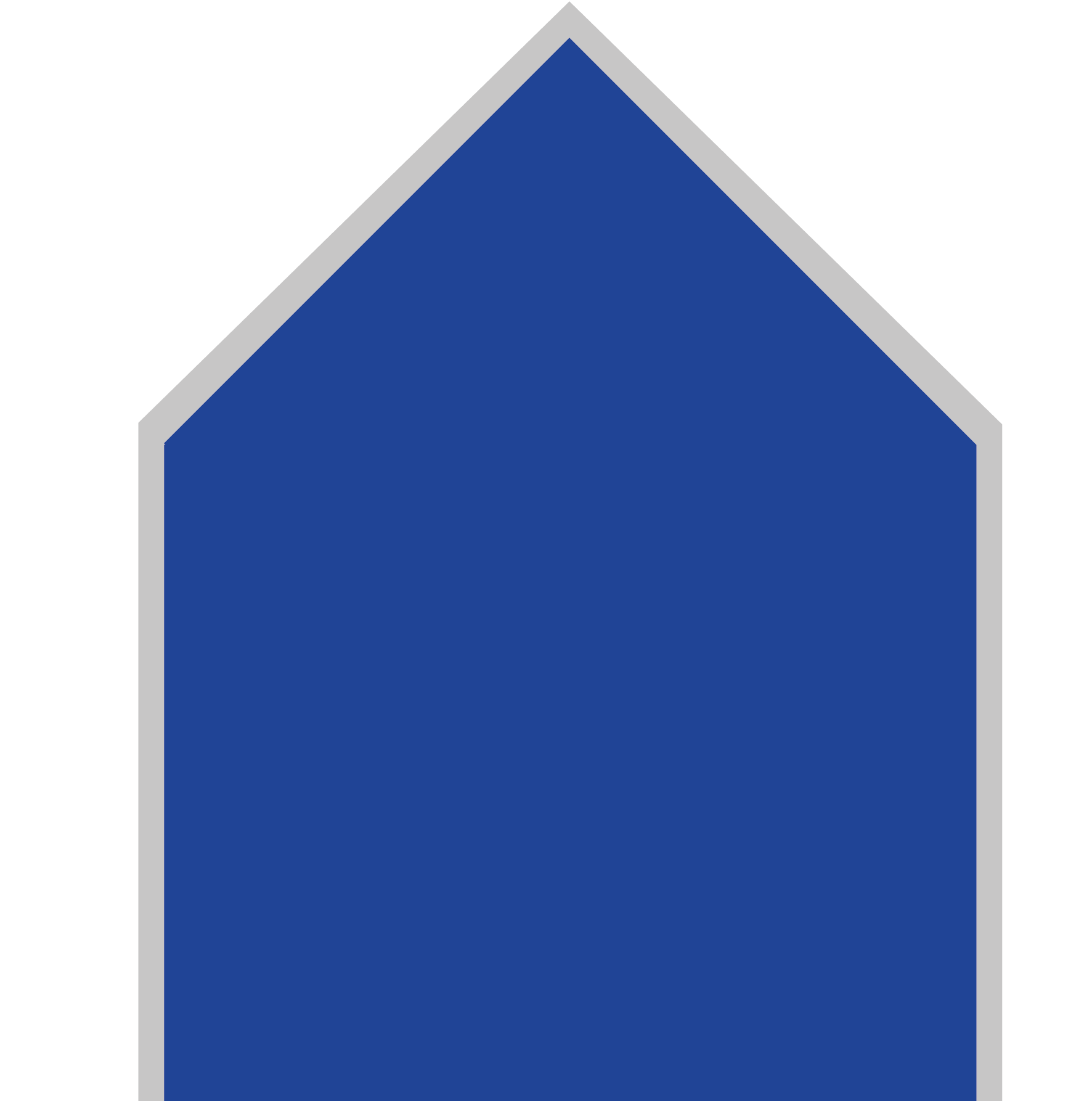